Car Movement
Register
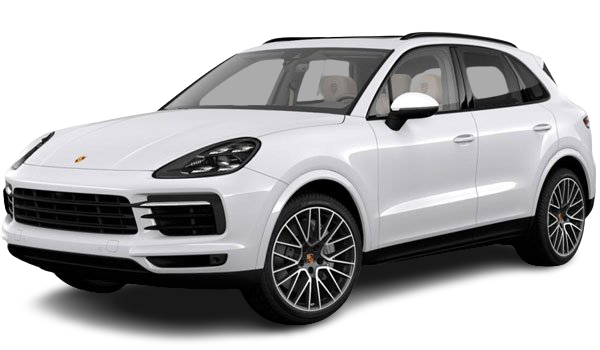 Objective
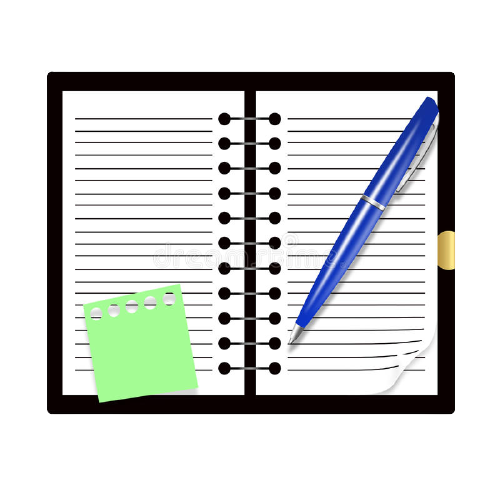 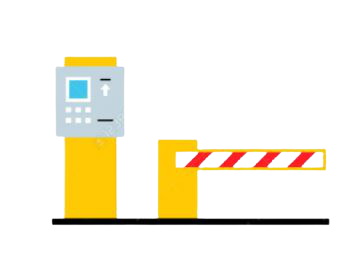 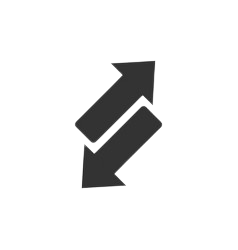 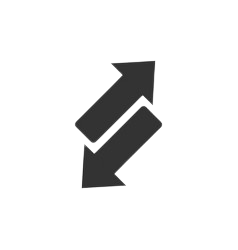 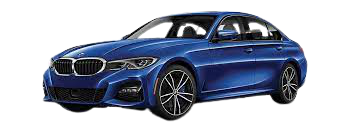 Maintain vehicles’ in and out records
System maintains Two Types of In and Out Features
Two types of Parking Lots
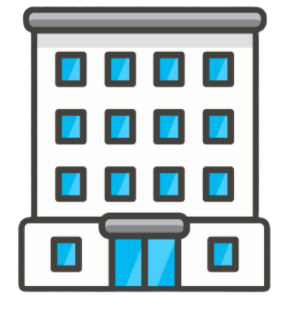 Residents
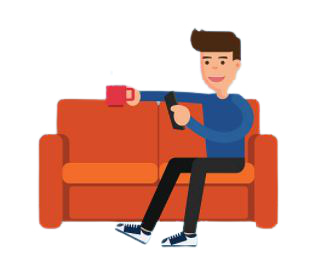 Parking Lot of Owner/Tenant
Non - Residents
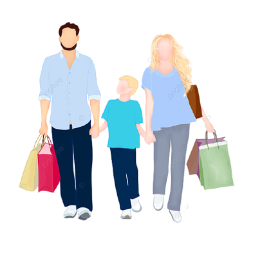 Parking Lot Reserved for Visitors
Movement Register
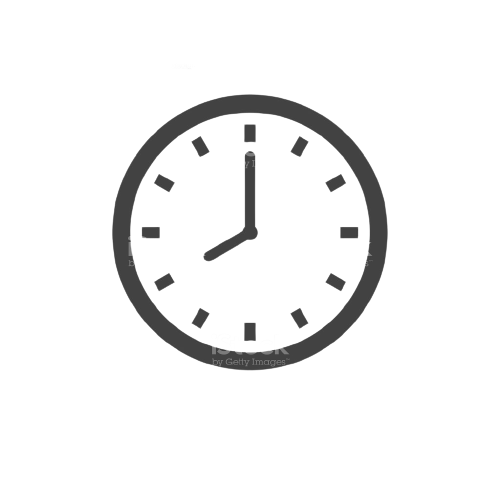 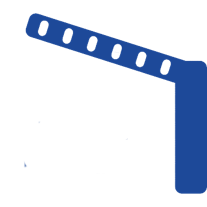 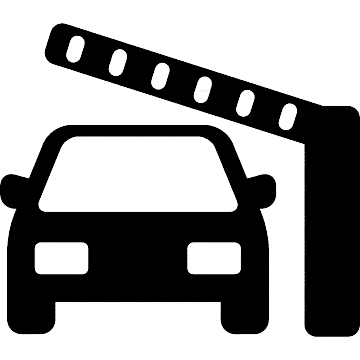 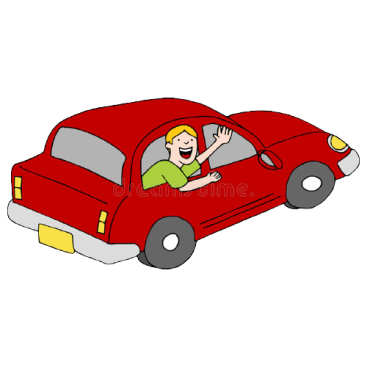 Entry
Exit
The System maintains
 IN Time
 OUT Time
 Abnormal Movements
Parking Rate Setup
Provision to rate setup according to vehicle size, like:
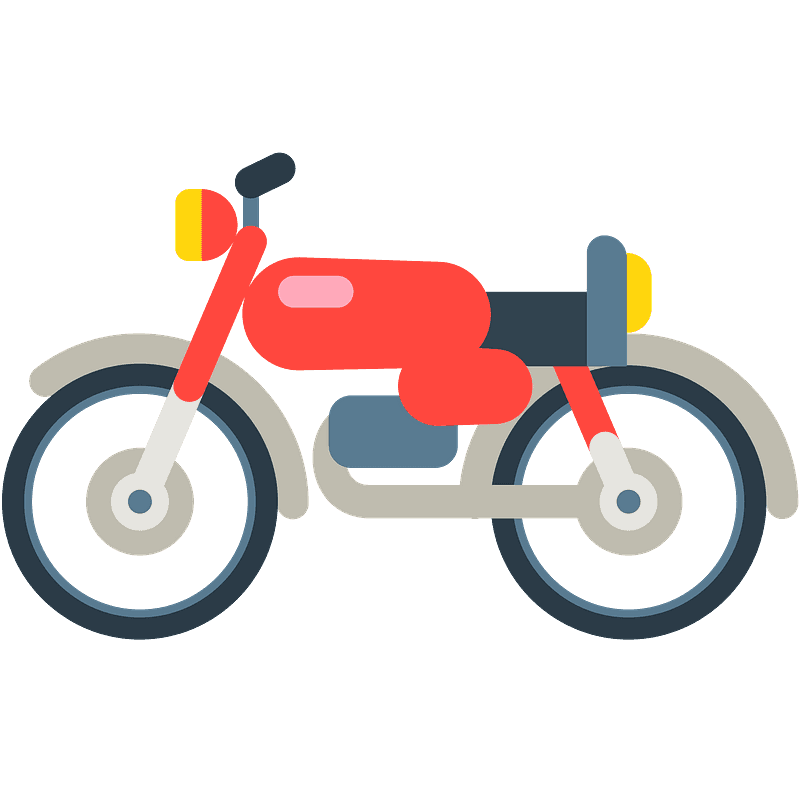 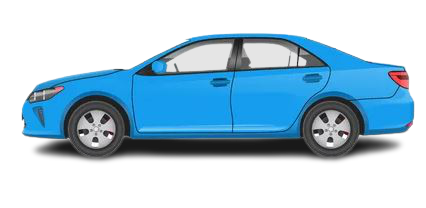 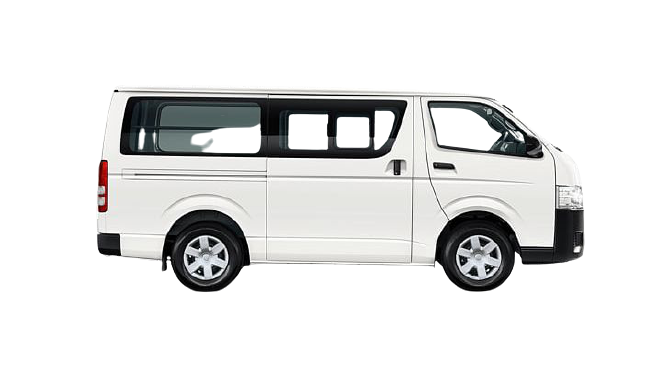 Saloons
Micro Bus
Motorcycles
Provision to Rate Setup as per Parking Duration Time
First Hour or less than an hour
 First Hour with Successive Next Hour
 For A Day
 For A Month
Movement Register
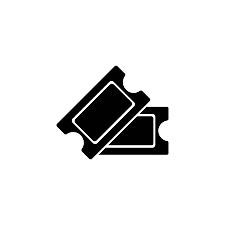 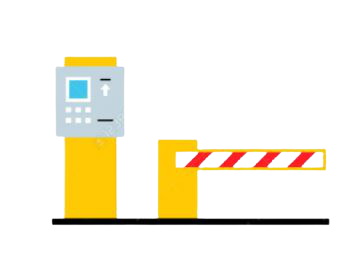 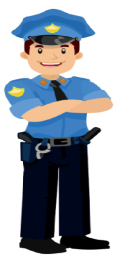 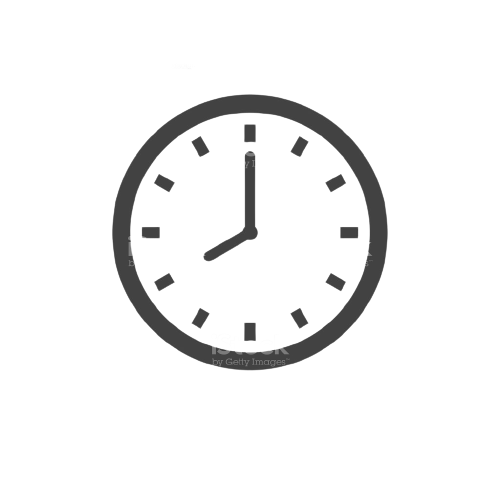 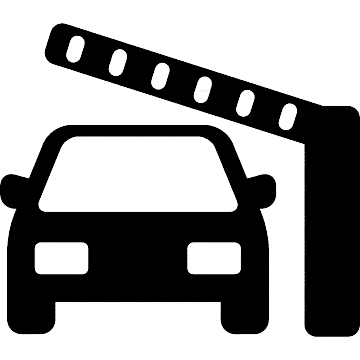 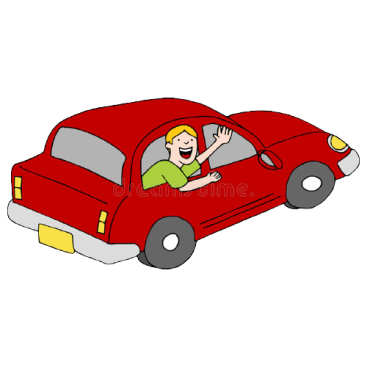 Out
In
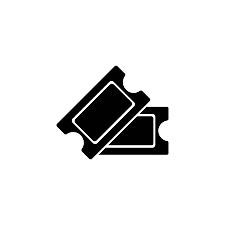 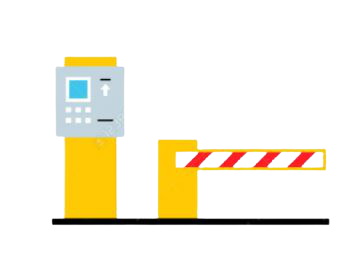 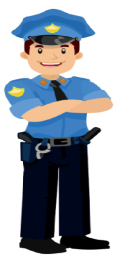 Token Issue
Token Submit
Bill Issue
Print Bill Sample
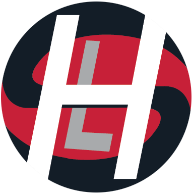 Habro Systems Limited
হ্যাব্রো সিস্টেমস লিমিটেড
Car Park
House# 60/B, Gulshan-01,.Dhaka-1212
ENTRY TIME
29/12/2021              9: 25: 14 AM
VEHICLE NO :                19-3424
Ticket No. :         20211229-047
Duration:         1 Hours 16 Minutes
TK.   25.00
Taka Twenty Five Only
ধন্যবাদ আবার আসবেন
Developed & Maintained By
HABRO SYSTEMS LIMITED
Dhaka, Bangladesh
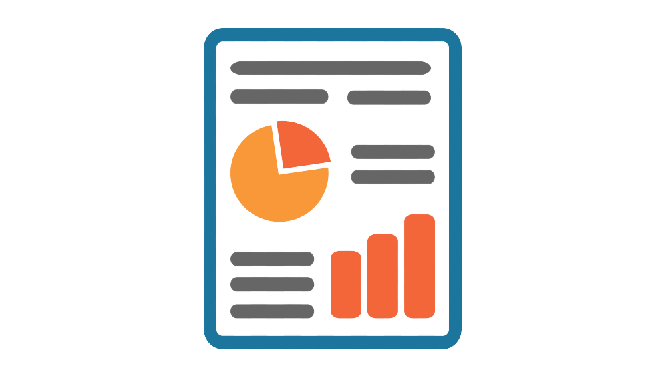 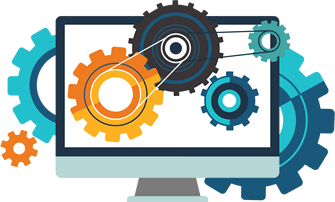 The Software Can Generate Different Types of Reports
Types of Report
Daily Parking Bill Collection Report
Monthly Bill Collection Report
Yearly Bill Collection Report
On Demand Car Movement Register
The System Maintains
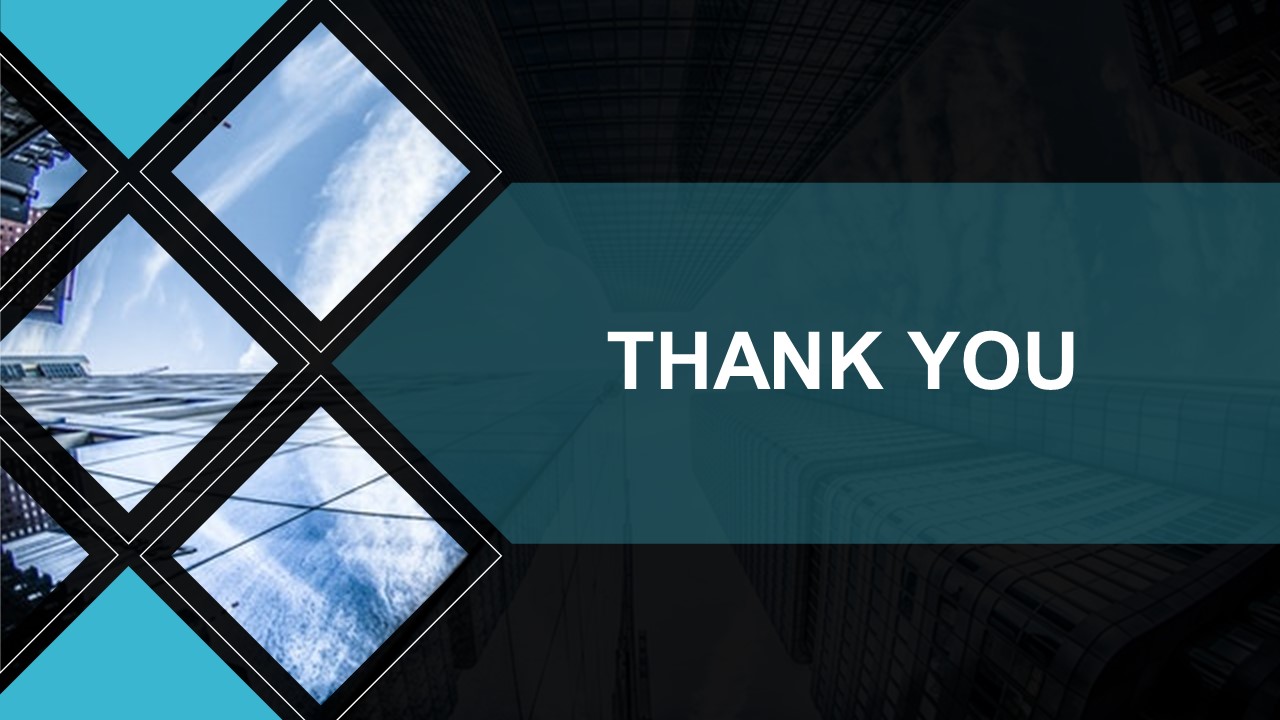